Recite Me guide
Text mode
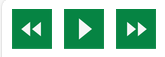 Previous, Play and Next
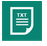 Download Audio File
Change text font and size
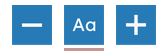 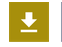 Change text and/or background colour
Magnifying Glass
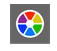 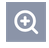 Enable/disable ruler and screen mask
Settings
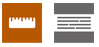 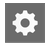 Dictionary
Reset
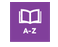 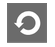 Enable Translation
Recite Me Guide
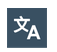 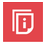